Orchestrating Intelligent Systems
Geoff Hulten
Refresher: an Intelligent System Implementation
Intelligence Management
Verify new intelligence
Control rollouts:
Keep in sync
Clients/services
Support online evaluation
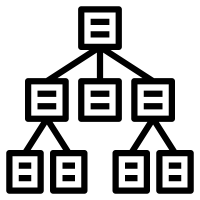 Intelligence Runtime
Intelligence Creation Environment
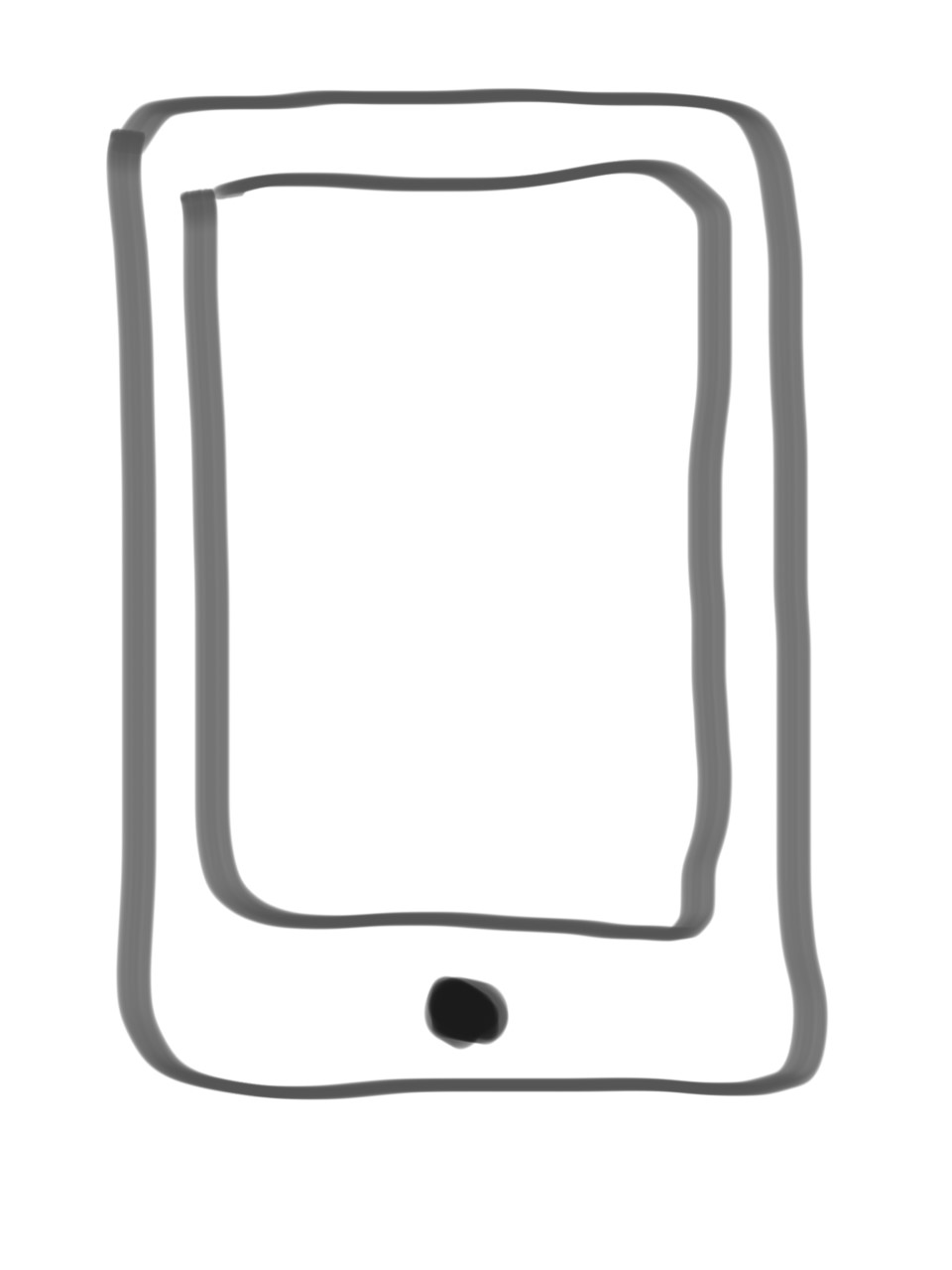 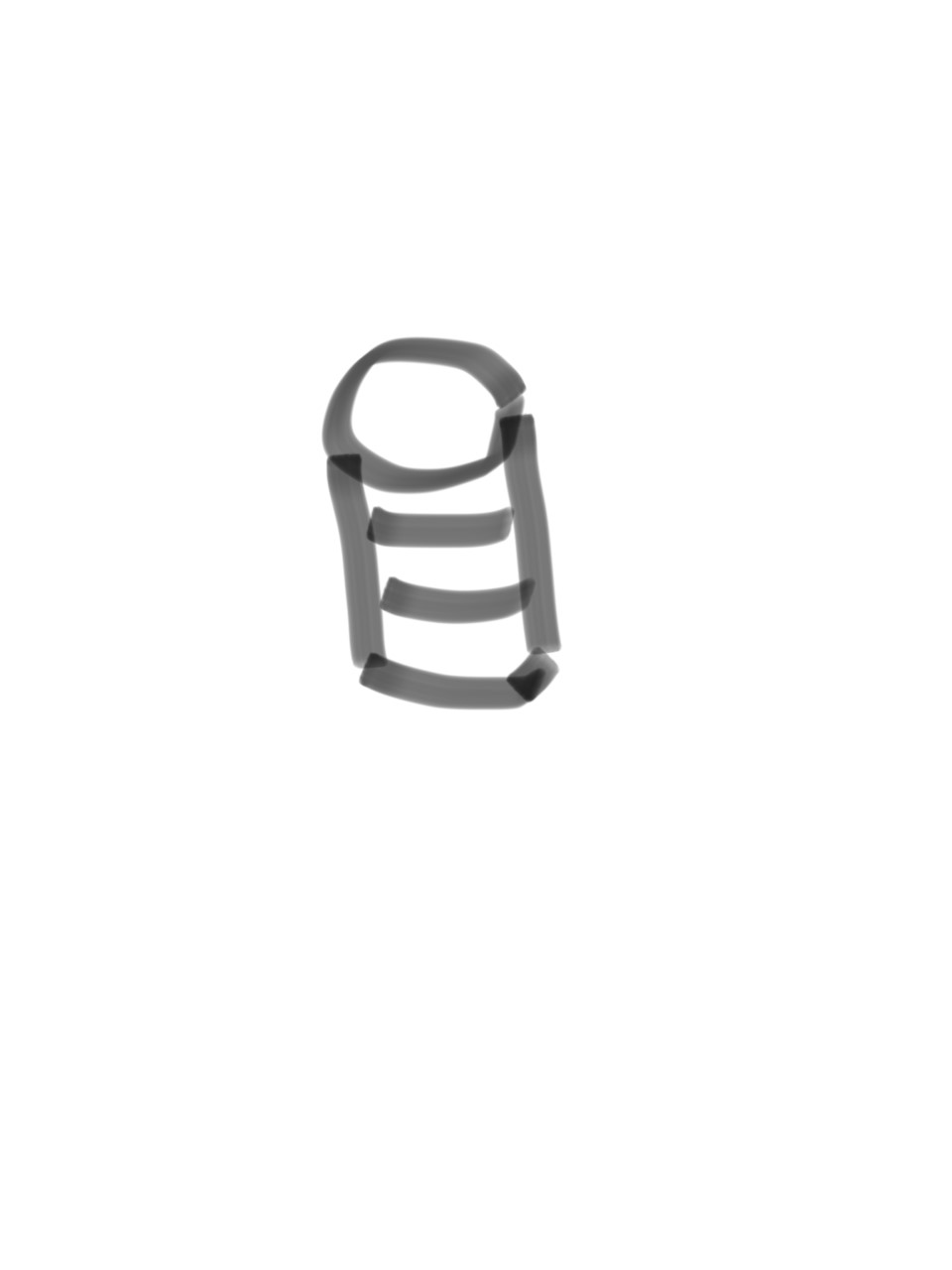 Intelligence Orchestration
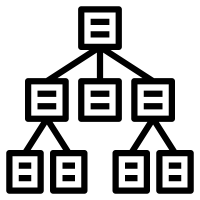 Achieve Objectives Over Time
Balance: Experience, Intelligence, & Objective
Mitigate Mistakes Effectively
Scale Efficiently
Degrade Slowly
Program State -> Context
Execute Feature Code
Execute Model
Interpret Model Output
Control User Experience
Update: 
Models
Feature Code
Telemetry -> Context
Feature code in sync
Computation & Data
All the training stuff…
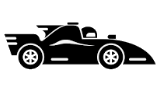 Telemetry
Verifying outcomes
Training data
Selecting what to observe
Sampling
Summarizing
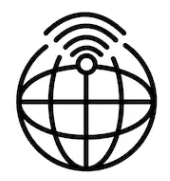 Why Orchestration is Needed
Types of Intelligent Systems

Objective Changes
Understand Problem Better
Decide Problem Too Hard
Solved Previous Objective

Users Change
New Users Come
Usage Pattern Changes
Users Adapt to Experience
Users Leave
Intelligence Changes
More Data -> Better Models
More Accurate Modeling
Less Accurate Modeling

Costs Change
Telemetry Costs
Mistake Costs

Abuse
Orchestration Team Needs
Domain experts in the business of the system

Understand users experience

Understand the implementation

Can ask questions of data

Applied Machine Learning

Desire for Operational Excellence
Mistakes
Sources of Mistakes
System Outage
Something unrelated to the models
Model Outage
Corruption or things get out of sync
Model Mistakes
Standard errors FPs/FNs
Model Degradation
Errors that develop slowly as things change
Find the worst thing
Tools for Orchestration
Monitoring Success Criteria

Inspecting Interactions

Balancing the Experience

Overriding the Intelligence

Creating new Intelligence
Monitoring Success Criteria
What
How
Business Objectives

Leading Indicators

User Outcomes

Model Properties
Ad hoc
Write scripts to query logs
Tool-Based
Accessible to non-data scientists
Automated
Dashboard updated regularly
Alert-Based
Flag on major change – rapid or sustained
Population Tracking
Slice and dice by user segments
Inspecting Interactions
What
How
Find specific events

Observe the:
Context -> features

‘Live’ model outputs

Resulting experience

Outcome
Ad hoc
Query & join across multiple logs
Interpret numeric data as experience
Tool
Non-data scientists query for interactions & see all relevant data
Browser
Find interactions and visualize experience / outcomes
Live Interaction Inspection
Inject queries to users in context
Balancing Experience
What
How
Connect intelligence to experience

Frequency

Forcefulness

Actions Taken
Value
Mistakes
Ad hoc
Implement and deploy code
Parameter Updates
Thresholds
Frequencies
Colors
Text
Etc.
Experience Alternatives
Swap between experiences dynamically
Dynamic Experience Updates
Experience in data (similar to model)
Overriding Intelligence
What
How
Mitigate Critical Mistakes

Implement Guardrails

Lock in Good Behavior
Ad hoc
Hack the learning process/models
Intelligence Feed
High priority intelligence in code
Tool Based
Identify context to override
Stats on it
Tracking over time
Managing lifecycle
Support Tier
Creating New Intelligence
Intelligence Management
How rapidly updated
Where lives
How Combined

Automated Training
Data to use
Frequency of training
Training parameters
Modeling resources
New Models/Features
Intelligence creation environment
Support for updating features
Adding new models

Telemetry Systems
Gather new training data
Sampling rate
Summarization / Retention
Summary
Machine Learning system live over time


Many reasons they will need to change


People who built the system aren’t always best to run it
Successful Orchestration
Achieve Objectives over Time
Balance: Experience, Intelligence, & Objective
Mitigate Mistakes Effectively
Scale Efficiently
Degrade Slowly

Tools for Orchestration
Monitoring Success Criteria
Inspecting Interactions
Balancing the Experience
Overriding the Intelligence
Creating new Intelligence